Wa-Tor World
Assignment 7 - CS324e
Overview
Visualization - Animal Populations
Description of Wa-Tor World
Demos
Wa-tor World
Predator – Prey Equations
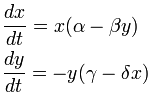 Wa-tor World
Lotka–Volterra equations
Graphed over time
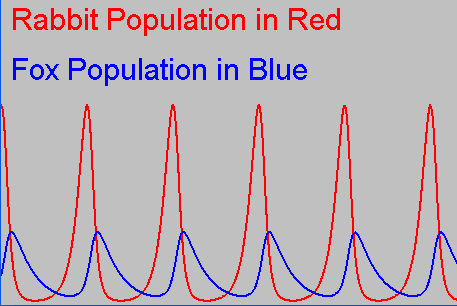 Wa-tor World
Hudson Bay Company - Pelts
Solid line - Rabbits, dashed line - Lynxes
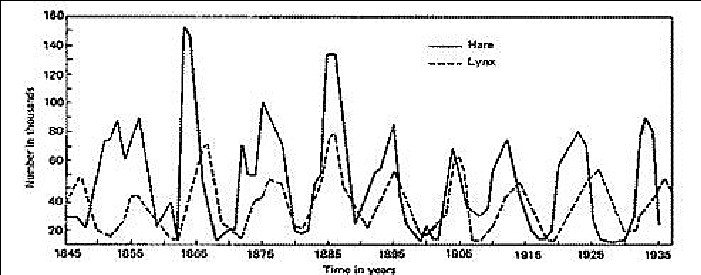 Wa-tor World
Wa-tor World Population
Wa-tor World
Description of Wa-Tor World
A.K. Dewdney
Computer Recreations column in Scientific America
Sharks and Fish  Wage an Ecological War on the Toroidal Planet Wa-Tor
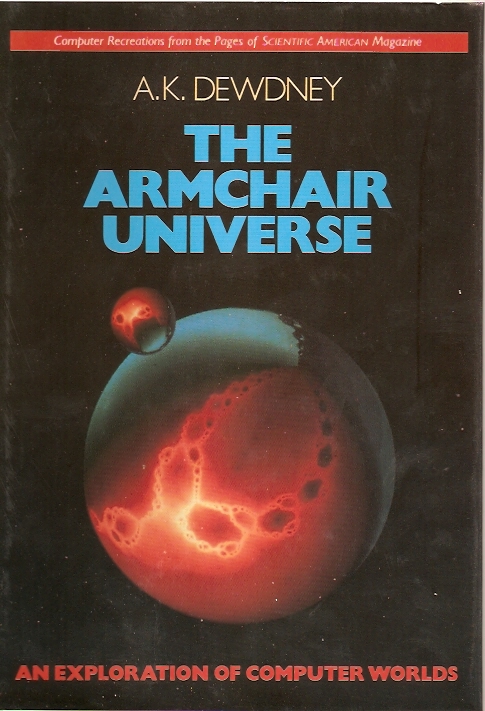 Wa-tor World
The World and its Inhabitants
Wa-Tor
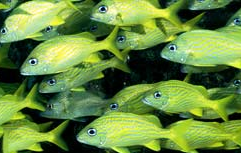 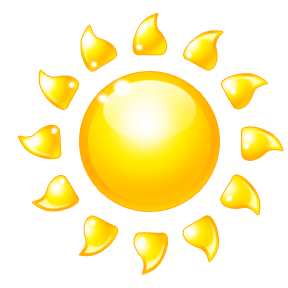 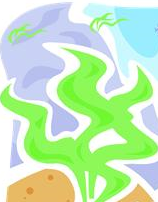 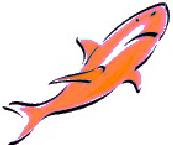 Wa-tor World
The Assignment
Given Simulator
Must implement GUI and controls
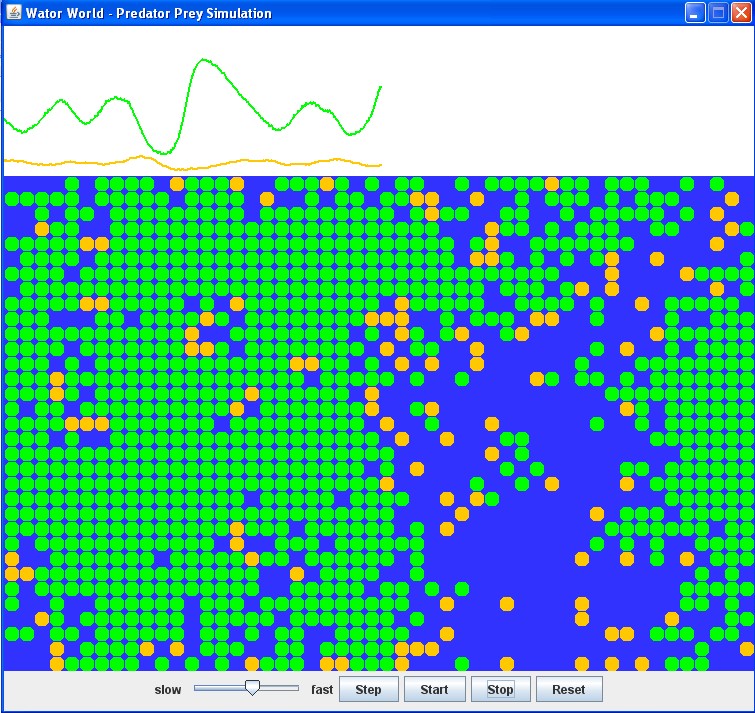 Population Graphs


The World


Controls
Wa-tor World
Demos
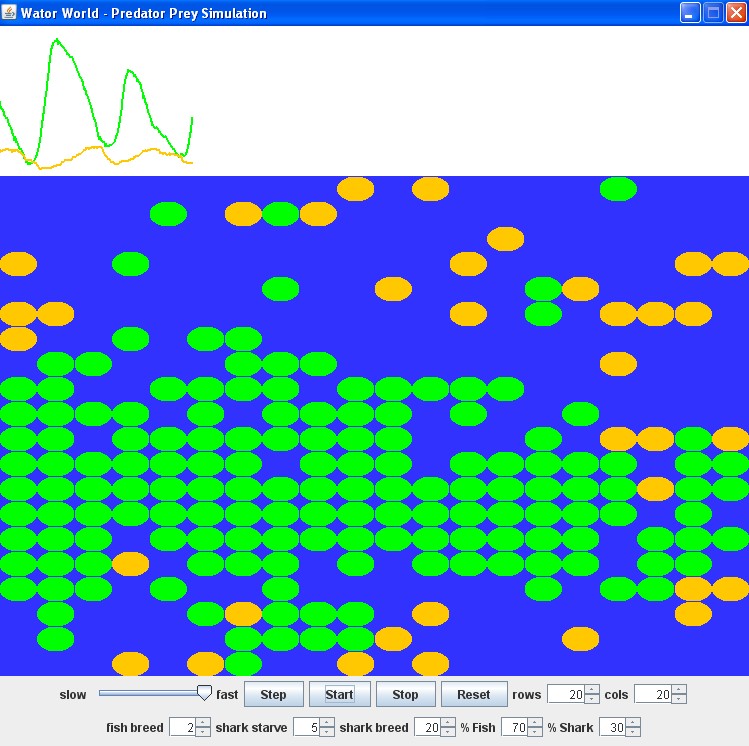 Basic Version
Advanced Controls
Simple Demo inCS324E/A4 folder
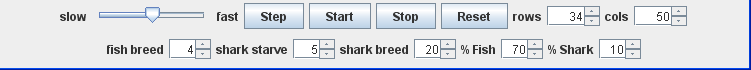 Wa-tor World
Large Worlds
Wa-tor World